UTJECAJ NANOČESTICA U AMBALAŽI NA ZDRAVLJE I PERCEPCIJU POTROŠAČA
I. Vinković Vrček, IMI
Dr. sc. Ivana Vinković Vrček
Institut za medicinska istraživanja i medicinu rada, Zagreb
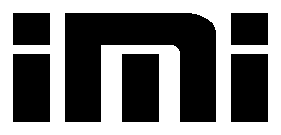 1/29
Što je nanotehnologija?
istraživanje i razvoj na atomskoj i molekularnoj skali u rasponu od 1 - 100 nm
kreiranje i korištenje struktura, uređaja i sustava koji posjeduju potpuno nova svojstva zbog svoje veličine 
mogućnost kontrole i manipulacije na atomskoj razini
VODA     GLUKOZA    ANTITIJELO   VIRUS     BAKTERIJA    TUMORSKA ST.                                       TENISKA LOPTICA
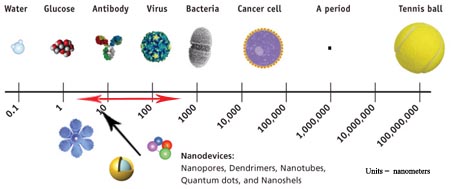 I. Vinković Vrček, IMI
2/29
NANOSTRUKTURE:
Nanopore, dendrimeri, 
nanocjevčice, nanočestice, 
kvantne točke
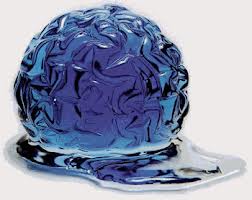 ‘Nano’ najbolje opisuje izraz “fundamentalno različit”
Materijali dizajnirani ili proizvedeni na nano-skali odlikuju se posve različitim  fundamentalnim fizikalnim, biološkim i kemijskim svojstvima
Kvantno-fizički efekti
Eksponencijalni porast površine u odnosu na volumen

Jedinstveni i nepredvidljivi učinci na ljudsko zdravlje i okoliš
Povećanje površine uzrokuje povećanje reaktivnosti i intrinzičke toksičnosti
Veličina čestica dovodi do besprimjerne mobilnosti
I. Vinković Vrček, IMI
3/29
Nanomaterijali u potrošačkim proizvodima :  boje, premazi, sportska oprema, kozmetika, losioni za sunčanje, proizvodi za osobnu potrošnju, hrana, ambalaža, diode za računala, mobitele i digitalne kamere...
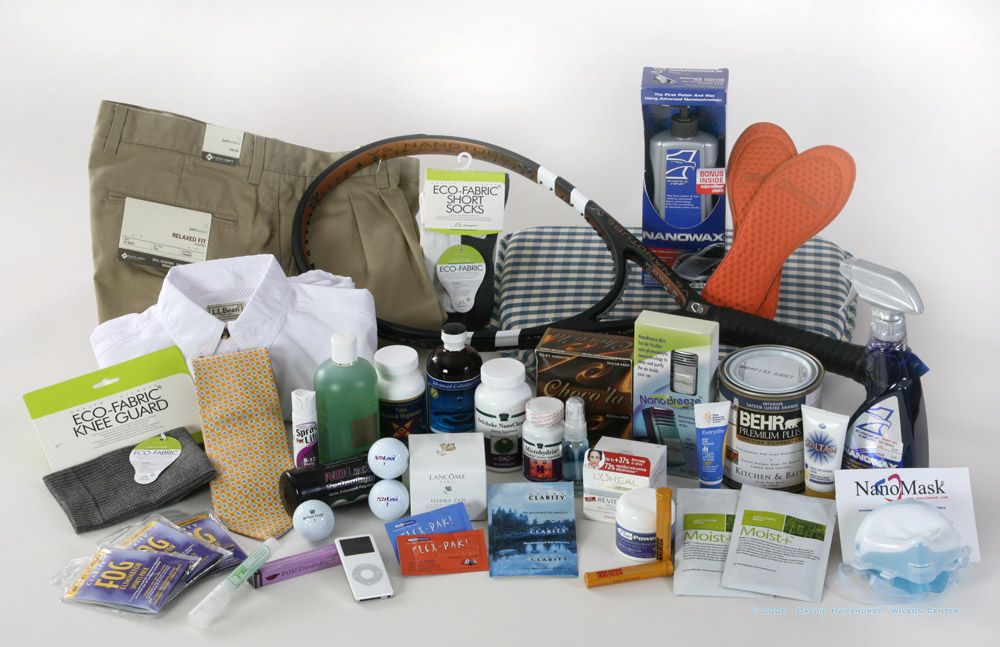 I. Vinković Vrček, IMI
4/29
(Fotografija Davida Hawxhurst-Woodrowa, Wilson International Center for Scholars.)
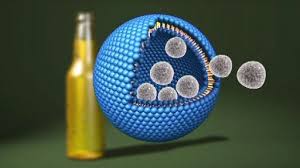 NANOHRANA
Nanohrana – sadrži nanočestice koje se primjenjuju tijekom uzgoja, proizvodnje, prerade, ili pakiranja hrane. 
Ne smije se proizvoditi bez posebnih odobrenja.
I. Vinković Vrček, IMI
Poboljšani sustavi za pakiranje
Poboljšani uvjeti skladištenja
Senzori za kontaminaciju
Poboljšani okus, tekstura, nutritivna vrijednost, kvaliteta i sigurnost prehrambenog proizvoda
5/29
Primjena nanotehnologije u proizvodnji hrane
FAO & WHO (2010): kategorije primjene nanotehnologije u proizvodnji hrane

Nanostrukturirani sastojci hrane
Nanonosači za nutrijente i dodatke hrani
Nanoaditivi organskog i anorganskog podrijetla za hranu, dodatke prehrani i hranu za životinje
Primjena u proizvodnji ambalaže
Nanoemulzije
Nanosustavi za filtraciju
Nanosenzori
Nanofilteri za pročišćavanje i dezinfekciju vode
Nanopremazi
Ostale primjene…
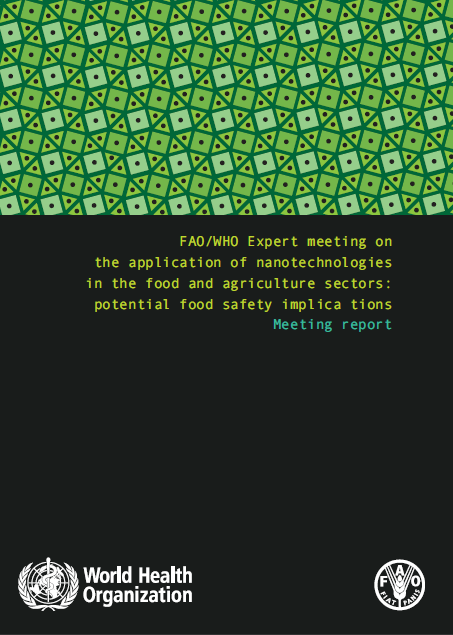 I. Vinković Vrček, IMI
6/29
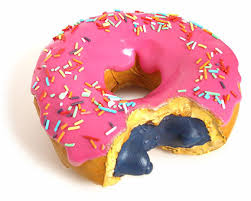 Proizvođači koji primjenjuju nanotehnologiju u proizvodnji hrane
H.J. Heinz
Nestle
Hershey
Unilever
Campina
General Mills
Friesland Food
Grolsch
Kraft Foods
Cargill
Pepsi-Cola Company
ConAgra Foods
I. Vinković Vrček, IMI
7/29
Nanotehnologija u ambalaži
Senzori za kontaminaciju
 Antibakterijska zaštita
 Poboljšani uvjeti skladištenja
 Bolja raspoloživost nutrijenata
 „Zelena” ambalaža
 Smanjenje razine pesticida
 Sljedivost, kontrola: zaštita branda
 Poboljšana tekstura
 Poboljšani okus
I. Vinković Vrček, IMI
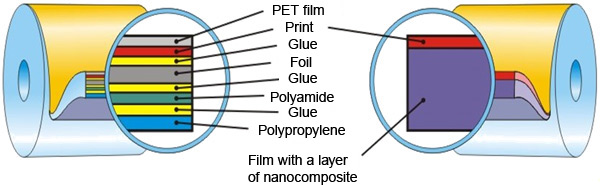 PET film
Tekst
Ljepilo
Folija
Ljepilo
Poliamid
Ljepilo
Polipropilen

Film s nanokompozitom
8/29
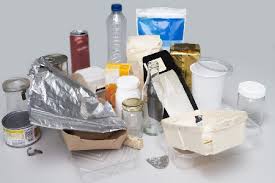 NANOAMBALAŽA
Nanokompoziti u plastičnim filmovima za produljenje svježine hrane 
Glineni nanokompoziti kao nepropusna barijera za plinove u plastičnim bocama, kartonskoj ambalaži
Srebrne nanočestice ugrađene u ambalažu kao trajna antibakterijska zaštita 
„pametna” ambalaža s fluorescirajućim nanočesticama vezanim za antitijela koja može otkriti kvarenje hrane i razvoj patogenih bakterija
Biorazgradivi nanosenzori za praćenje temperature, vlage i vremena
Lakši, čvršći, termootporniji filmovi sa silikatnim nanočesticama 
Nova adhezivna nanosredstva za bolje prianjanje boja na ambalažu
I. Vinković Vrček, IMI
9/29
Komercijalni nanomabalažni sustavi
I. Vinković Vrček, IMI
10/29
Percepcija potrošača
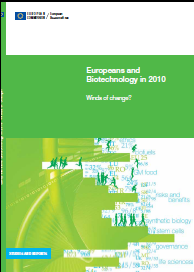 (Gaskel, G., et al. 2010) Europeans and Biotechnology in 2010 – Winds of change?
I. Vinković Vrček, IMI
11/29
Gaskell, George, et al., 2010: Europeans and Biotechnology in 2010 – Winds of change?, Brussels European Commission
Downloadable at: http://ec.europa.eu/public_opinion/archives/ebs/ebs_341_winds_en.pdf
[Speaker Notes: Talking about public perception most of you are probably familiar with the Eurobarometer Study in 2010 and with this figures
NT are more or less wellknown in 2010]
Percepcija potrošača:što znaju, što žele znati
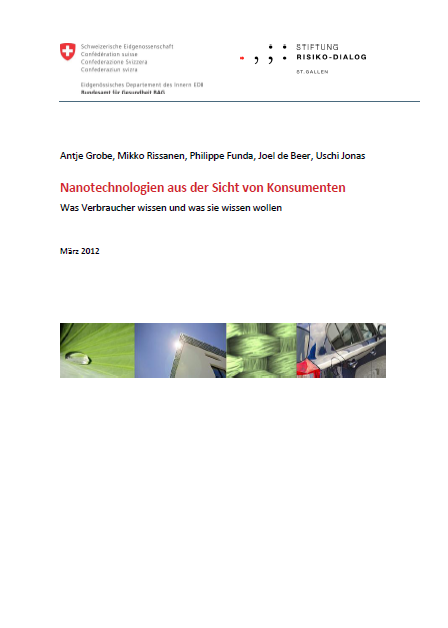 Grobe et al. 2012: Qualitative Consumer Interviews 


Ključna otkrića

Razočarenje: potrošači znaju manje o primjeni i dobrobitima nanotehnologije nego prije  
Istovremeno, prevladava strah od rizika (za zdravlje i okoliš) 
40 % ispitanika smatra da nanotehnologija nije prisutna u dućanima, u politici, u medijima
Dvije teze o razlozima takve percepcije: 
Nanoproizvodi nisu učinkoviti i povučeni su s tržišta
Konkrente primjene nema, nanotehnologija je još u fazi istraživanja i razvoja
I. Vinković Vrček, IMI
12/29
12
[Speaker Notes: Dr. Grobe and others conducted another qualitative consumer interview study in 2012 and the key findings have been:
The knowledge even in the high knowledge regions like swizerland and germany is clearly fading out
Consumers know less about applications than a few years ago.
….]
Percepcija potrošača: što znaju, što žele znati
I. Vinković Vrček, IMI
13/29
13
[Speaker Notes: Dr. Grobe and others conducted another qualitative consumer interview study in 2012 and the key findings have been:
The knowledge even in the high knowledge regions like swizerland and germany is clearly fading out
Consumers know less about applications than a few years ago.
….]
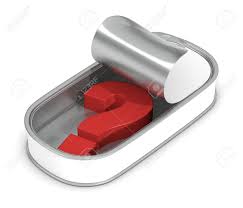 To znači…
Građani nemaju jasnu sliku -
niti o inovacijama niti o rizicima.

Hitno je potrebna veća razina transparentnosti!
I. Vinković Vrček, IMI
14/29
14
Sa stajališta jednog znanstvenika
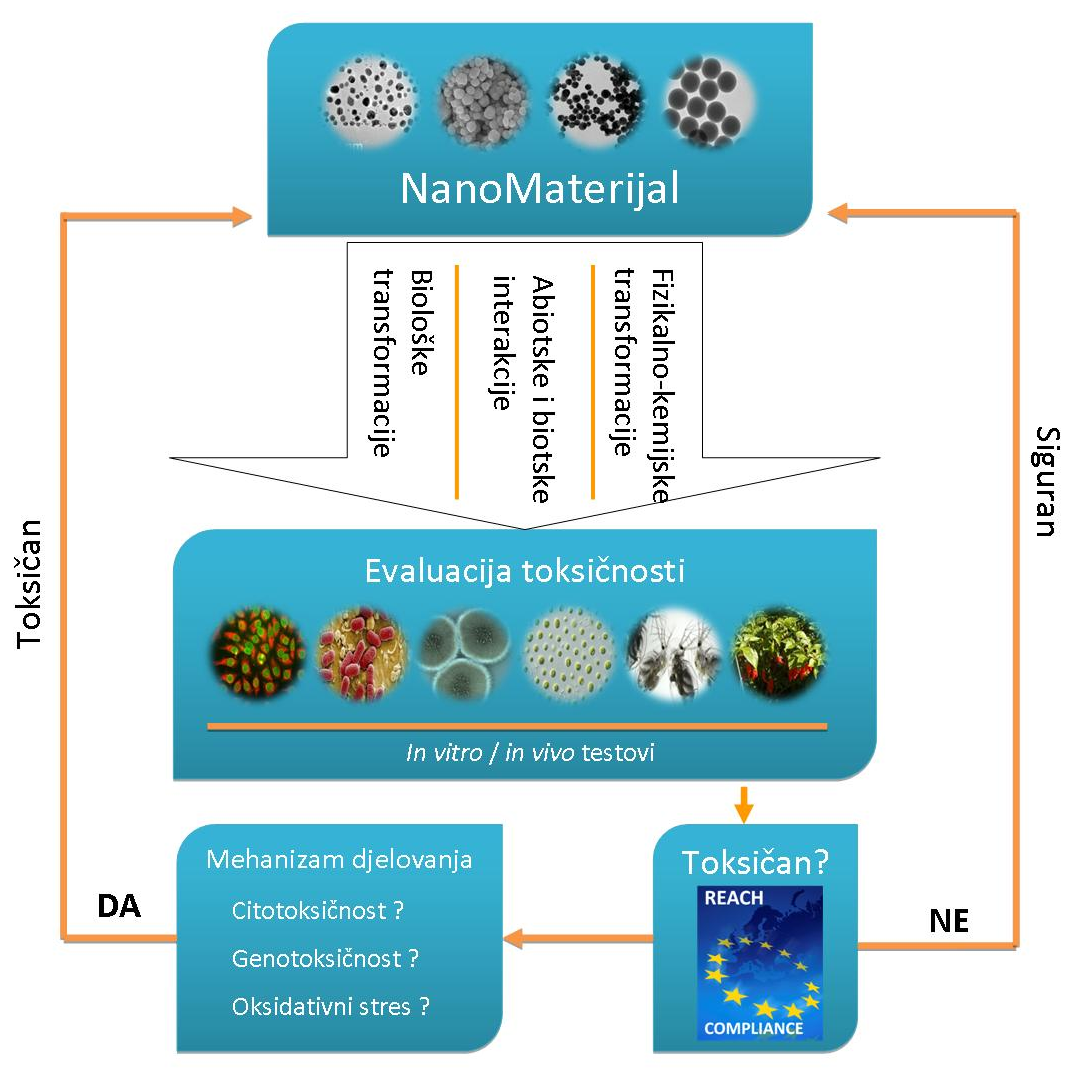 I. Vinković Vrček, IMI
15/29
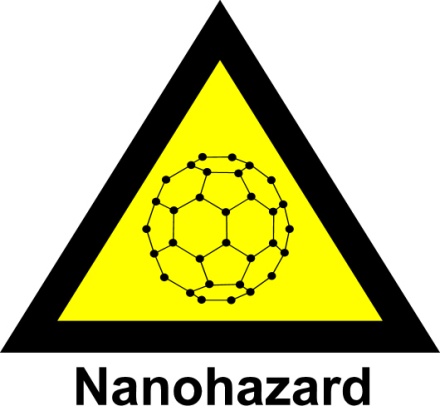 Izvanredne osobine nanočestice – MAČ S DVOSTRUKOM OŠTRICOM
I. Vinković Vrček, IMI
16/29
NANOTOKSIKOLOGIJA
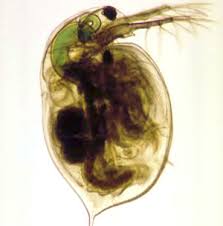 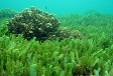 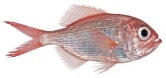 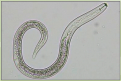 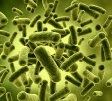 I. Vinković Vrček, IMI
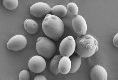 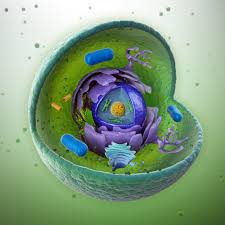 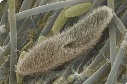 17/29
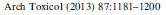 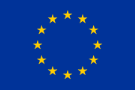 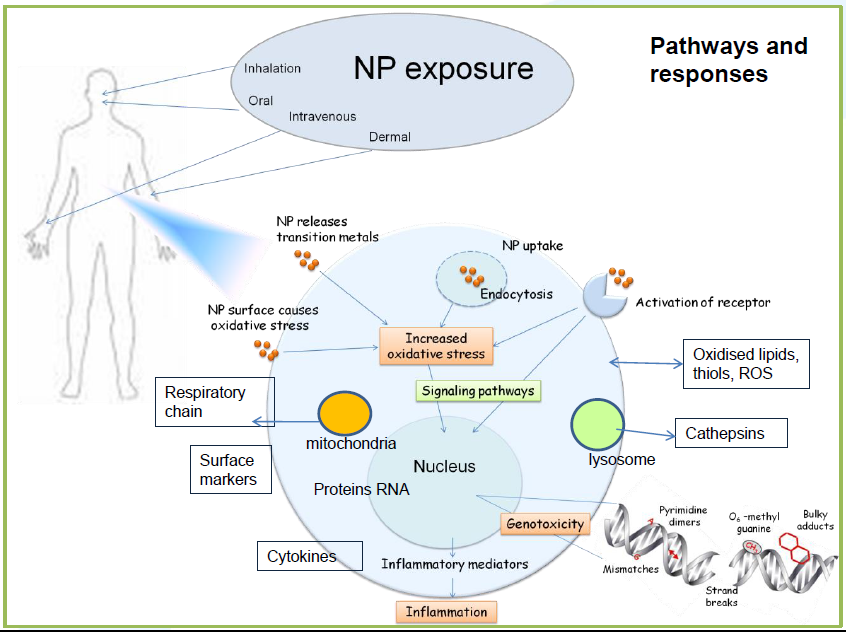 I. Vinković Vrček, IMI
18/32
NANOTOKSIKOLOGIJA
Mogući patofiziološki ishodi izloženosti nanomaterijalima
I. Vinković Vrček, IMI
19/32
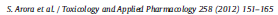 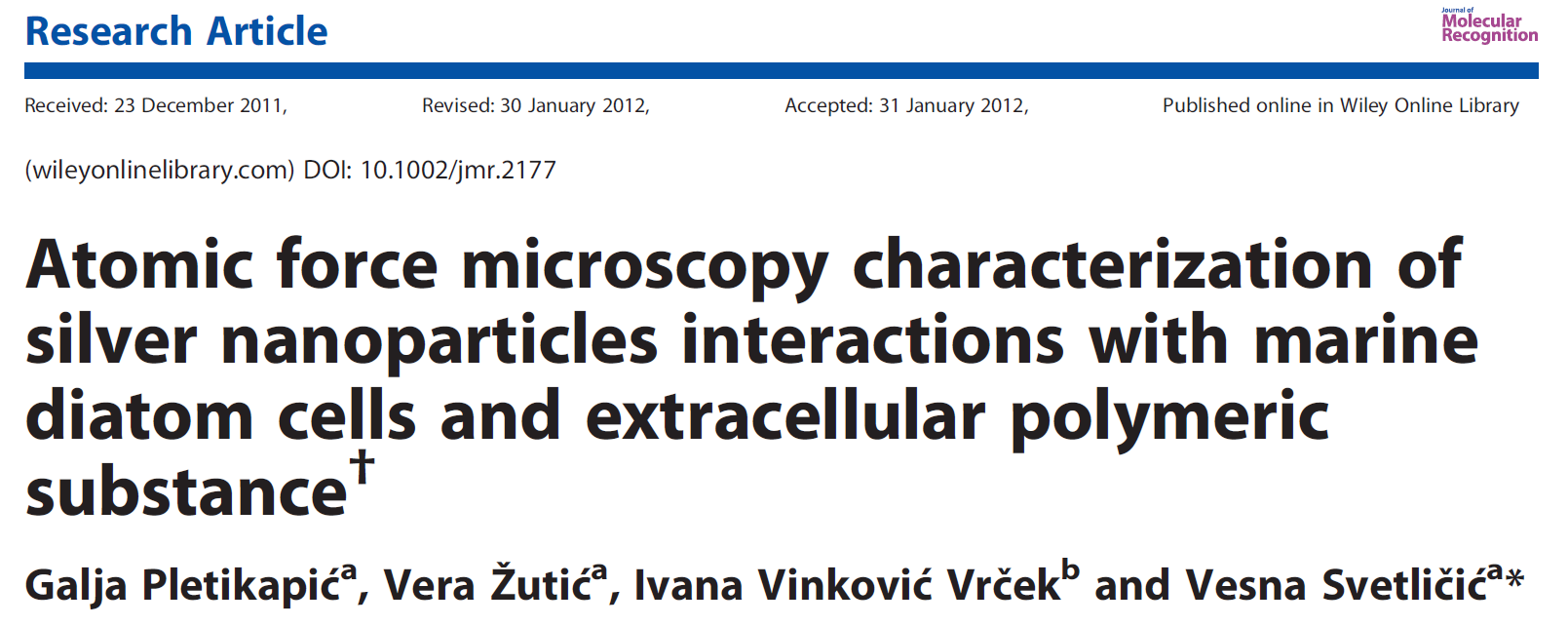 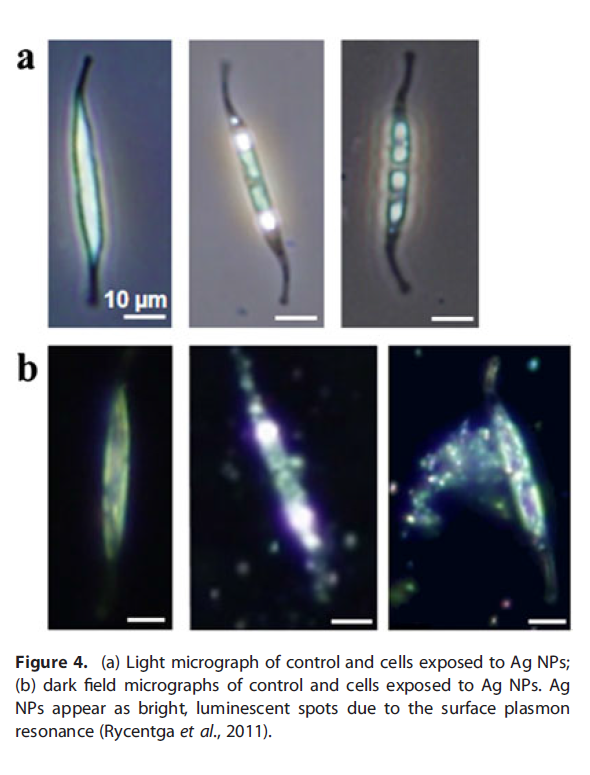 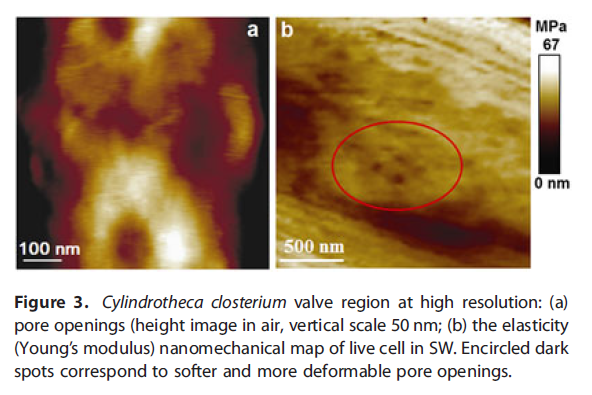 I. Vinković Vrček, IMI
20/29
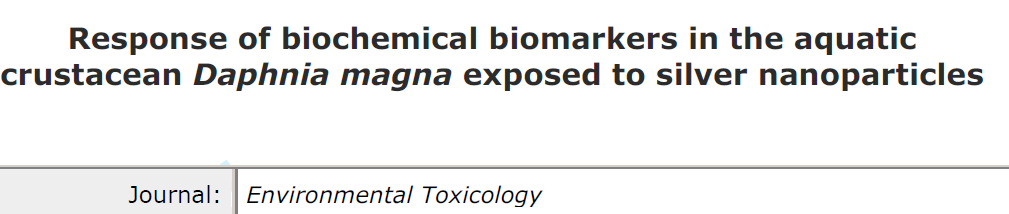 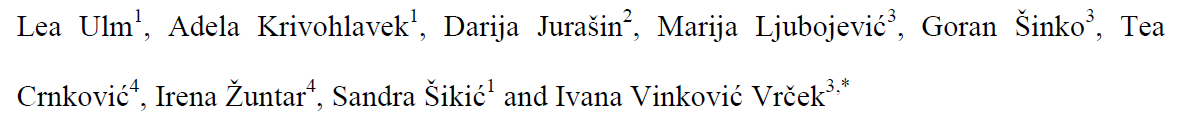 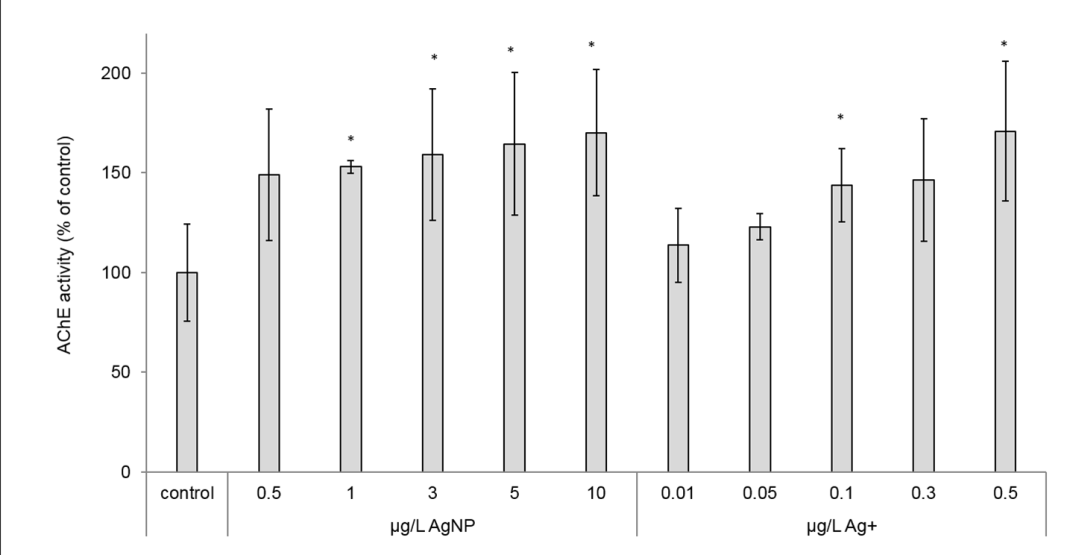 I. Vinković Vrček, IMI
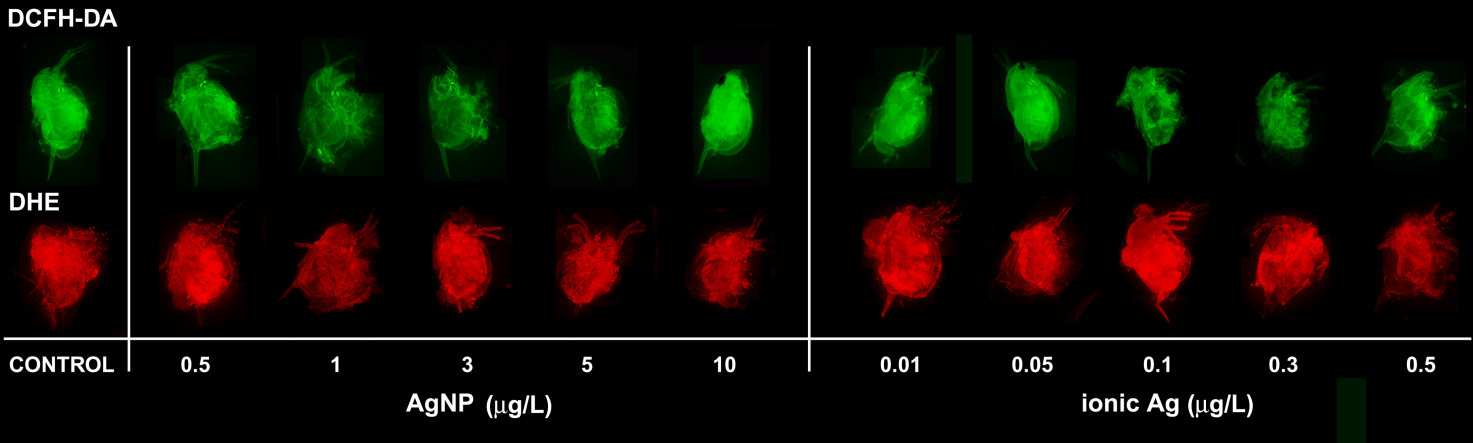 21/29
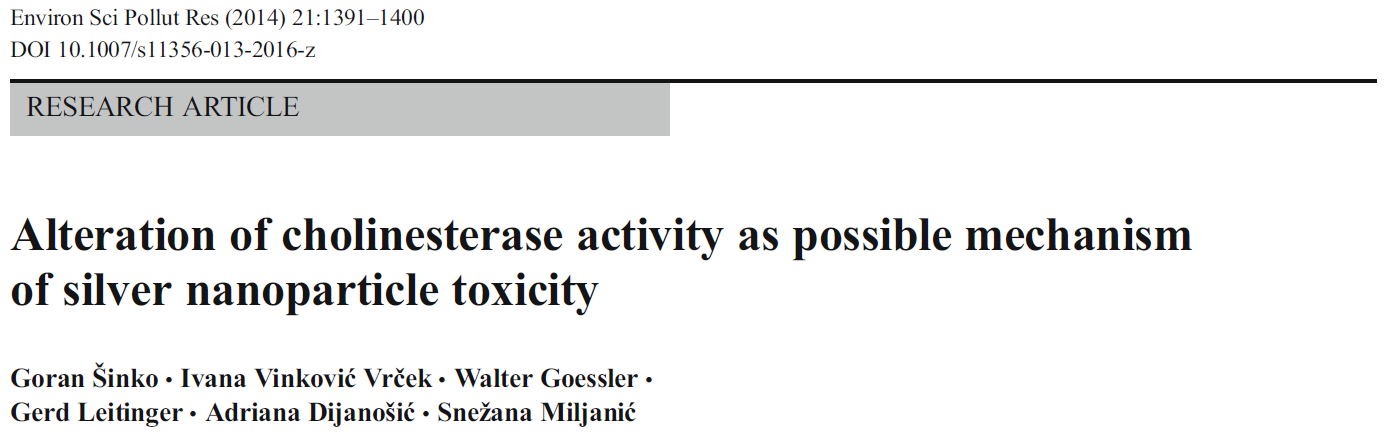 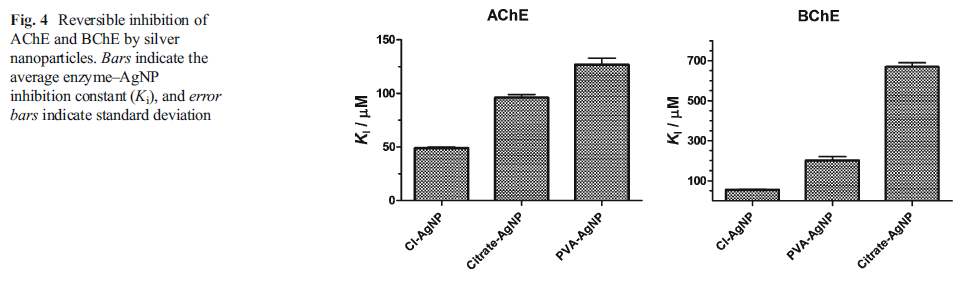 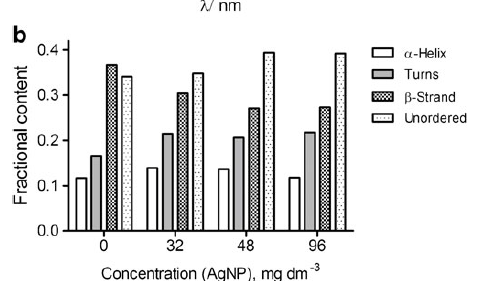 I. Vinković Vrček, IMI
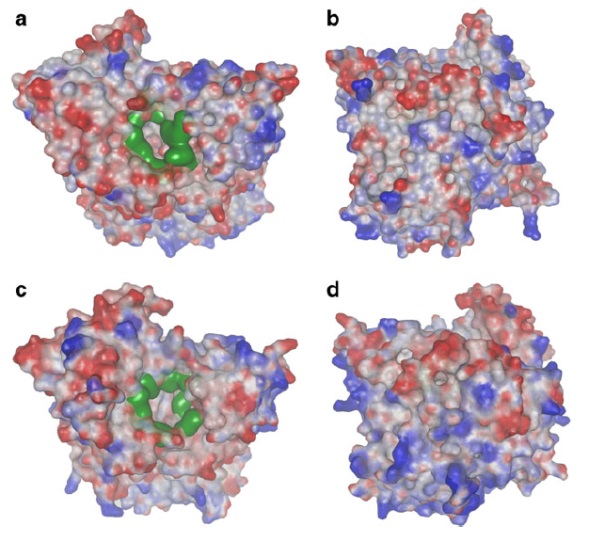 22/29
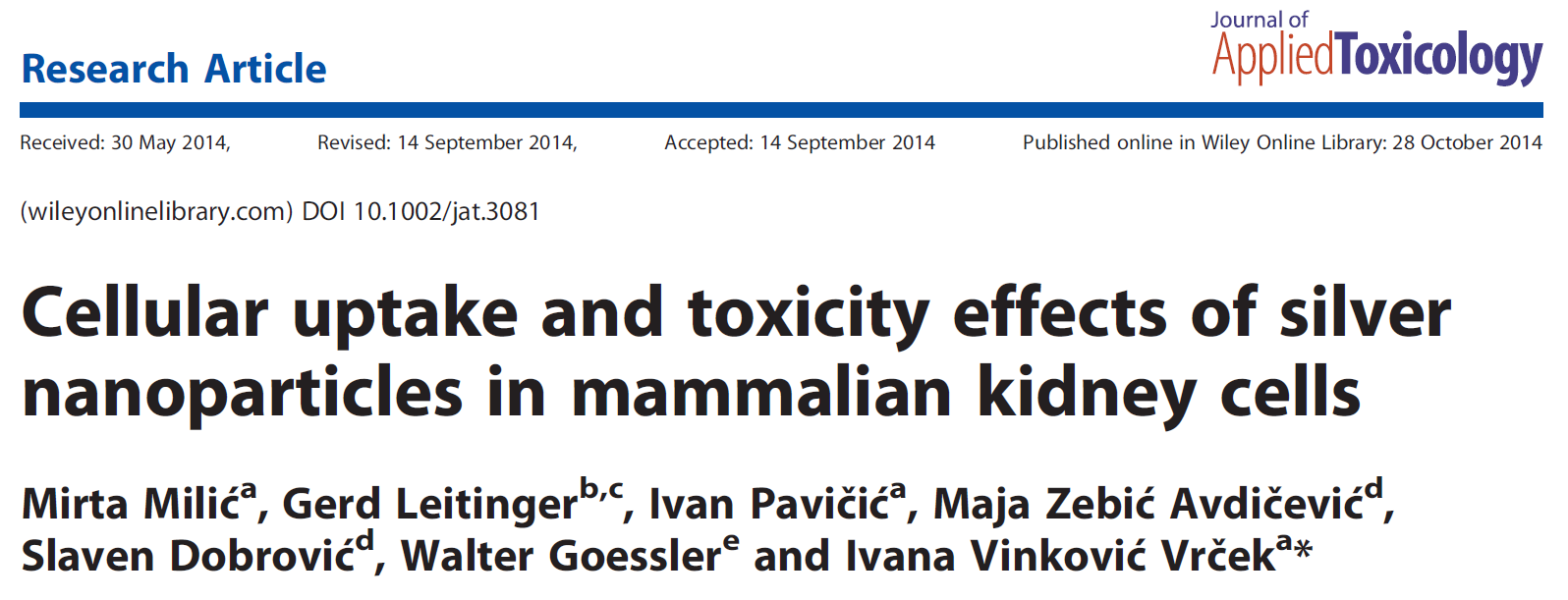 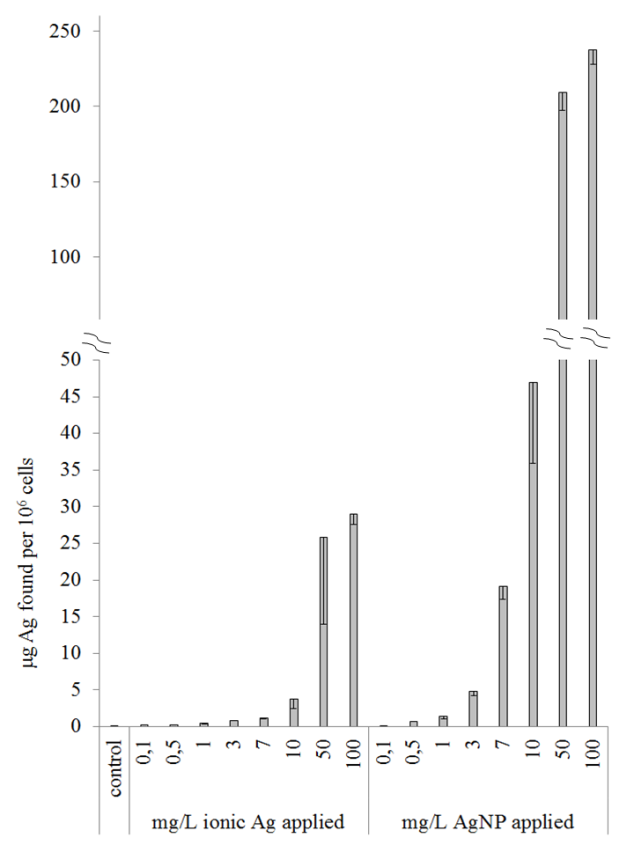 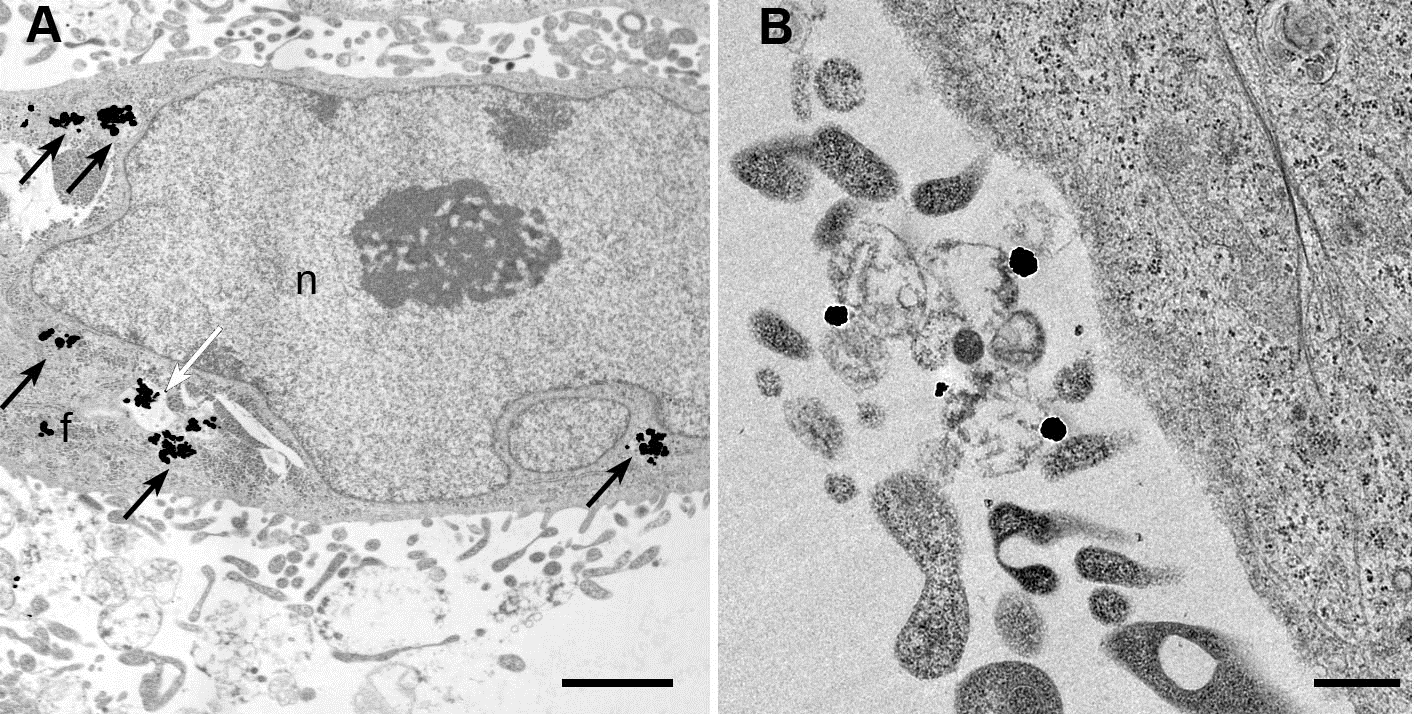 I. Vinković Vrček, IMI
23/29
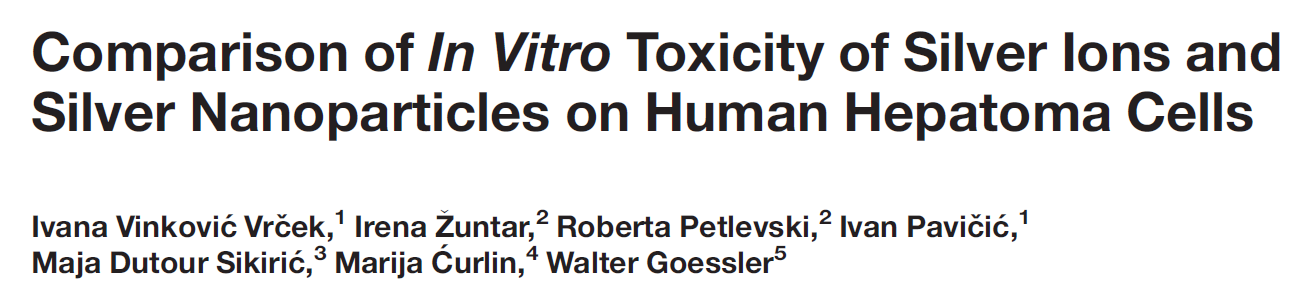 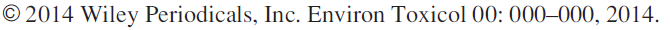 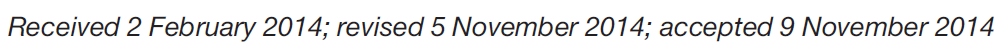 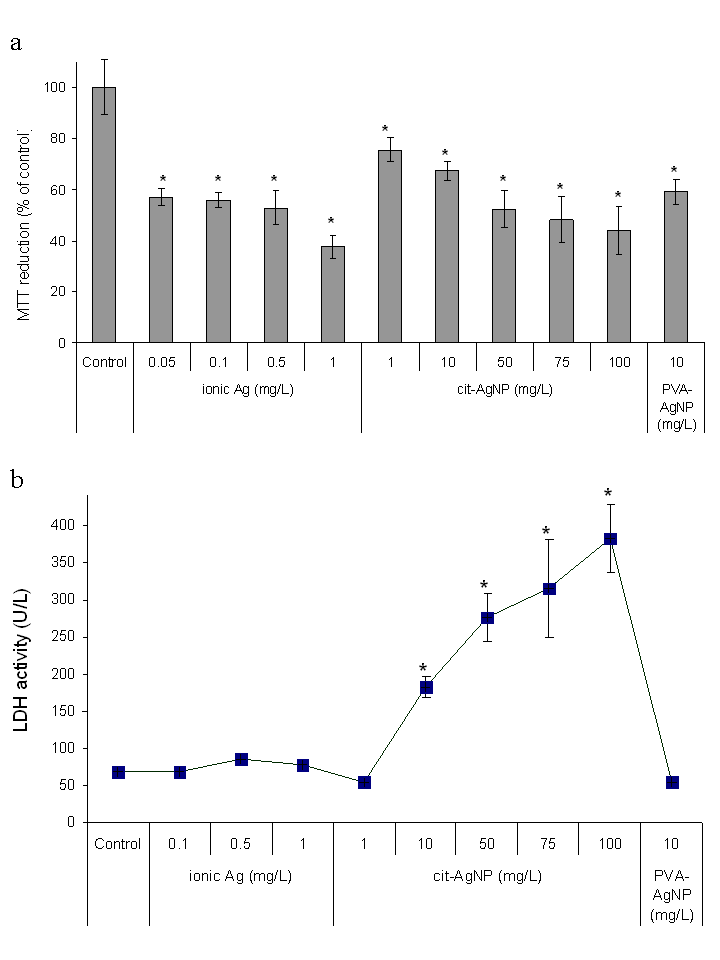 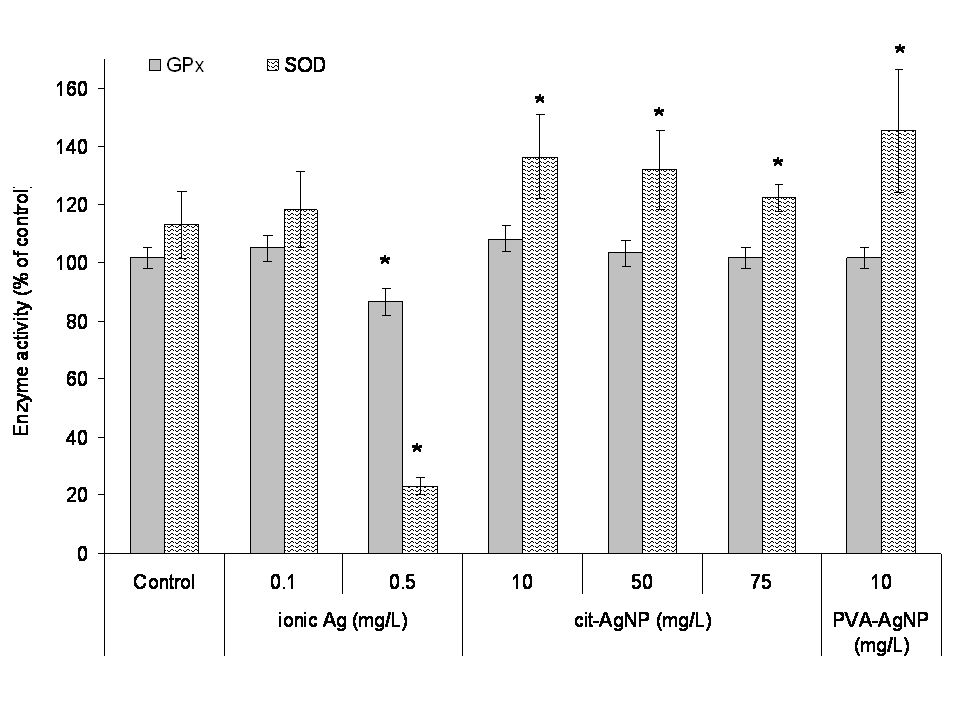 I. Vinković Vrček, IMI
24/29
Kronično izlaganje laboratorijskih životinja nanosrebru
28th DAY 
narketan/ xilapan anesthesia
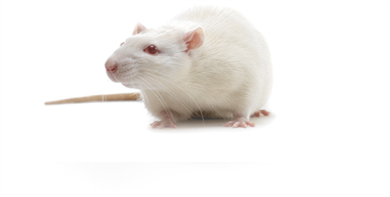 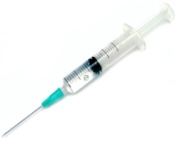 Organi
12 tjedana stari (b.w. 200 g)
I. Vinković Vrček, IMI
25/29
UČINAK KRONIČNE IZLOŽENOSTI ŠTAKORA SOJA WISTAR NANOSREBRUI. Vinković Vrček, M. Ljubojević, I. Žuntar, I. Pavičić, M. Milić, V. Pavičić
I. Vinković Vrček, IMI
26/29
NANOHRANA - KONTROVERZE
Manipuliranje na nanorazini zahtijeva izniman oprez.

Nanočestice su reaktivnije, mobilnije od čestica na makro razini. 

Podaci o sigurnosti odnosno toksičnosti nanospojeva su kontradiktorni.

Metode za procjenu rizika od nanomaterijala nisu provjerene .

Ne postoje standardizirani protokoli za procjenu rizika od nanomaterijala.
I. Vinković Vrček, IMI
27/32
NANOTOKSIKOLOGIJA
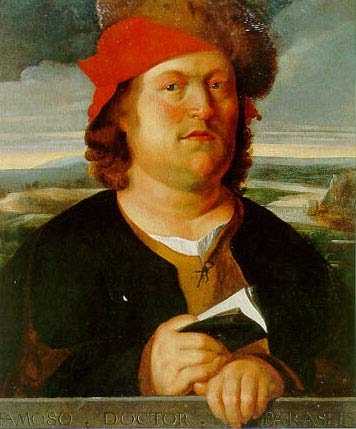 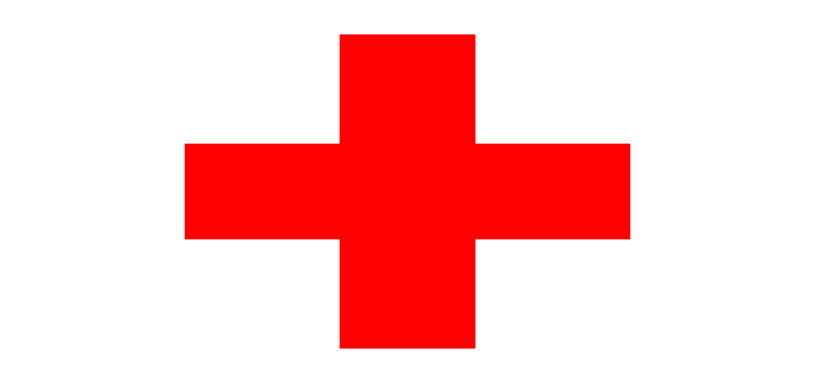 Paracelsus:
"Allein die Dosis macht das Gift"
(Doza čini otrov.)
I. Vinković Vrček, IMI
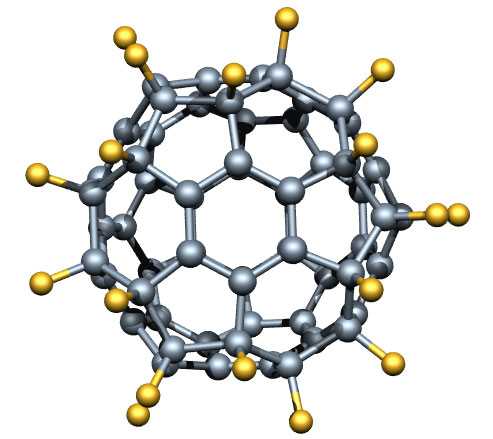 Učinak nanočestica…
Broj čestica
Oblik
Veličina čestica 
Kemijska površina
28/32
[Speaker Notes: Feyneman 1959 There is Plenty of room at the bottom (idee voor nanotechnologie)
Richard Smalley (ontdekker buckeyball 1985)
Drexler (auteur boek: Engines of Creation, 1986)]
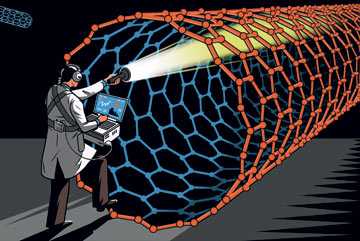 I. Vinković Vrček, IMI
29/32
O rizicima se još uvijek malo zna!
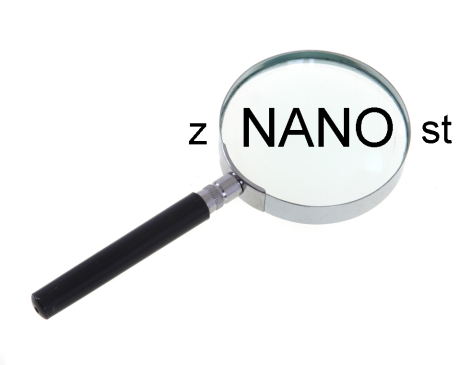 Zaključak
Nanotehnologija utječe na ekonomiju, zaštitu okoliša, prehranu i ljudsko zdravlje
Sudjelovanje različitih znanosti, uključujući društvene i humanističke          odgovoran pristup nanotehnologiji 

Etički imperativ znanstvenika i način korekcije za zabludu da je nanotehnološki razvoj konačni odgovor za energetska, ekološka i medicinska pitanja 

   integrativan, interdisciplinarni pristup nanotehnologiji
I. Vinković Vrček, IMI
30/29
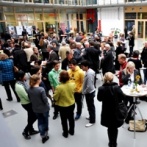 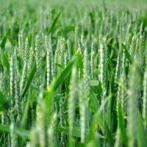 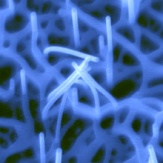 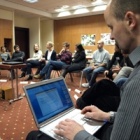 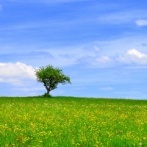